Тема :«Microsoft Mouse Mischief как технология контроля знаний на всех этапах урока».
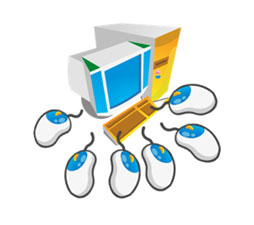 Куракина Марина Андреевна
Учитель информатики и ИКТ
МАОУ СОШ №33, г. Новороссийск
Как вы контролируете знания учащихся на уроке?
Опрос
Контрольная работа
Тест
Задания в тетради
Диктант
Система интерактивного голосования
Хотите, чтобы ученики Вас внимательно слушали?
Знакомьтесь!
Microsoft mouse Mischief
(мышь шалости)
Надстройка Mouse Mischief предназначена для взаимодействия учащихся,  а также получения высоких результатов.
Мобильность.
Никаких настроек.
Никакой бумажной волокиты.
Количество участников опроса не ограничено. 
Бесплатный доступ
6.   Возможность индивидуальной или групповой работы
Позволяет получить обратную связь: как учащиеся усвоили материал, достаточно ли ясным и убедительным (доказательным) было изложение информации учителем…
Оборудование
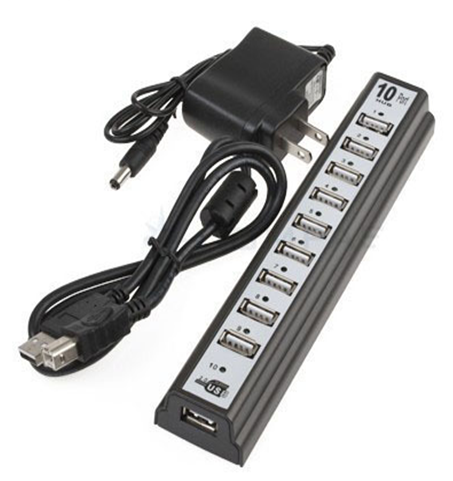 Мышь беспроводная Logitech Wireless Mouse M175 (910-002778) USB
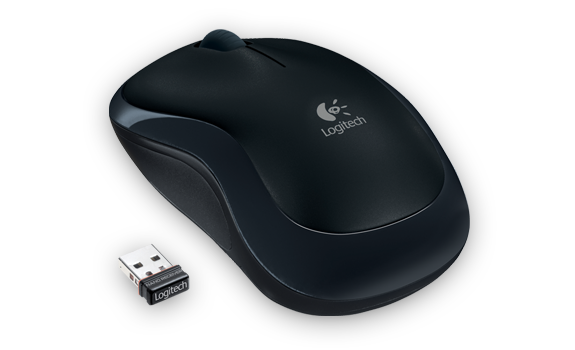 USB-концентратор
[Speaker Notes: Рассказать про мышки. Сразу подписываем маркером Wifi-наноприёмник и саму мышь с обратной стороны, для того, чтобы в случае неработоспособности быстро выявить неисправный элемент. Обычно достаточно вытащить наноприёмник из USB-хаба и вставить.]
Основные возможности
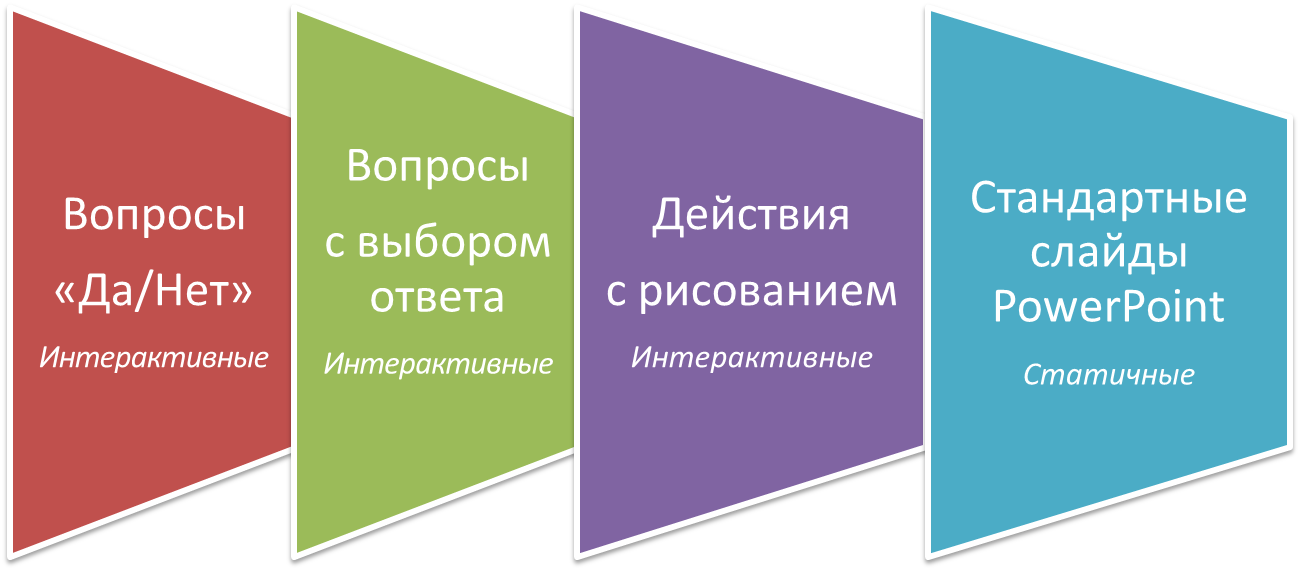 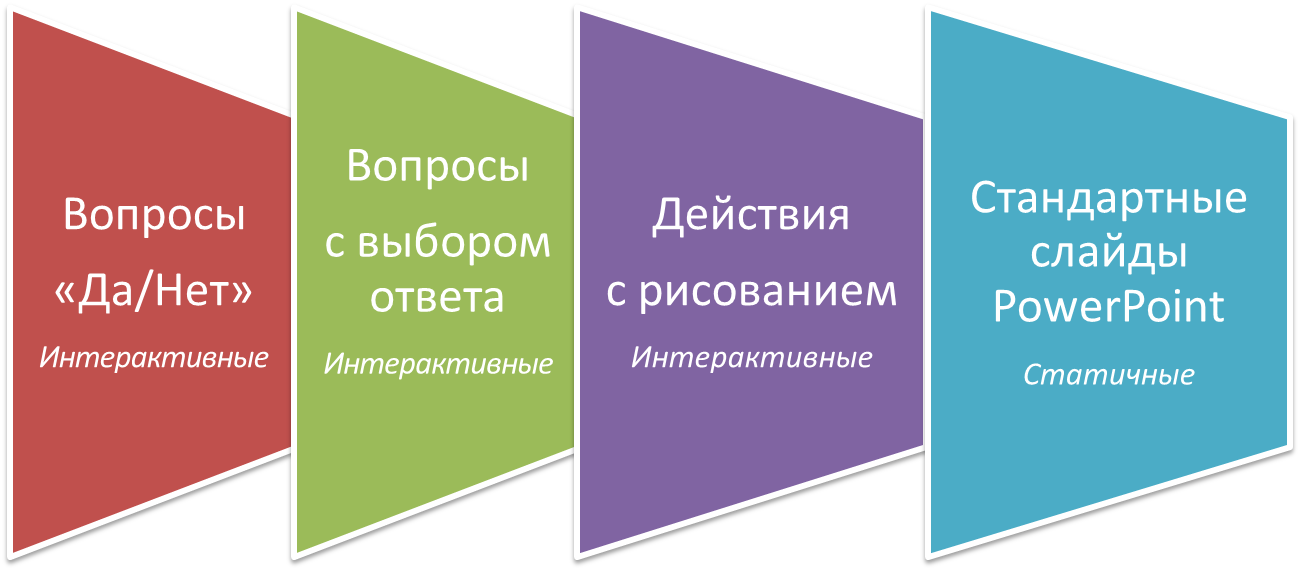 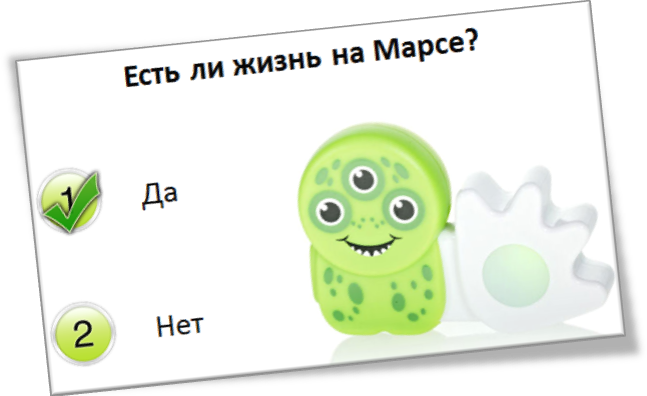 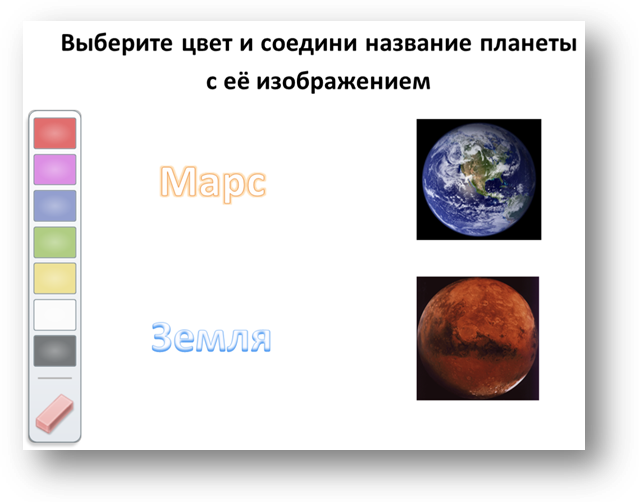 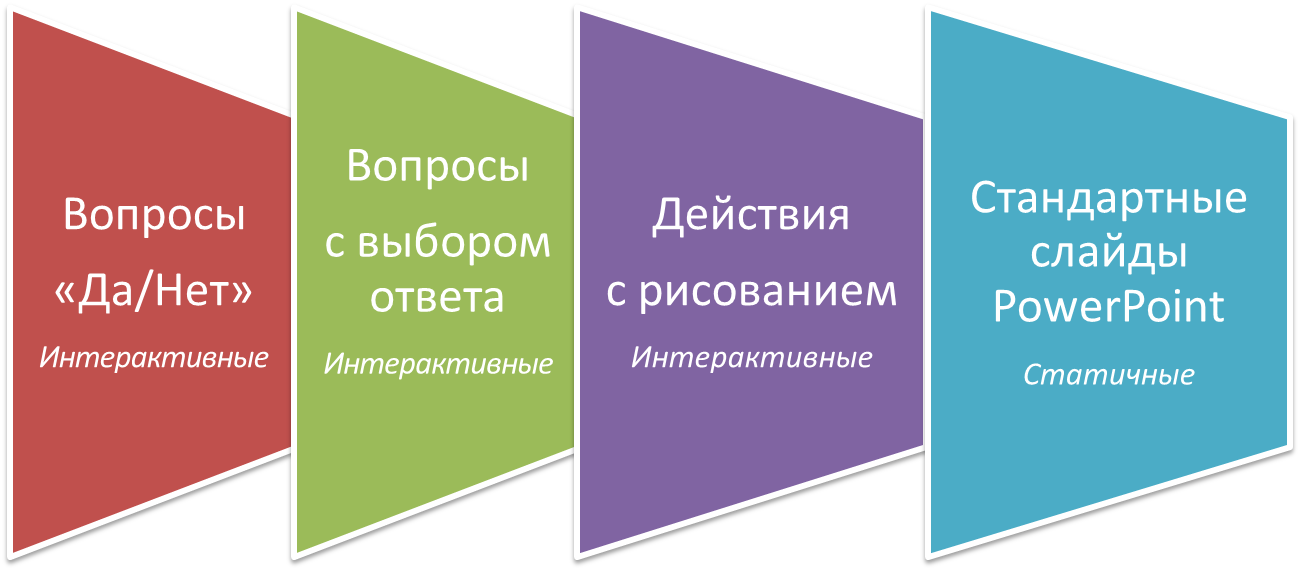 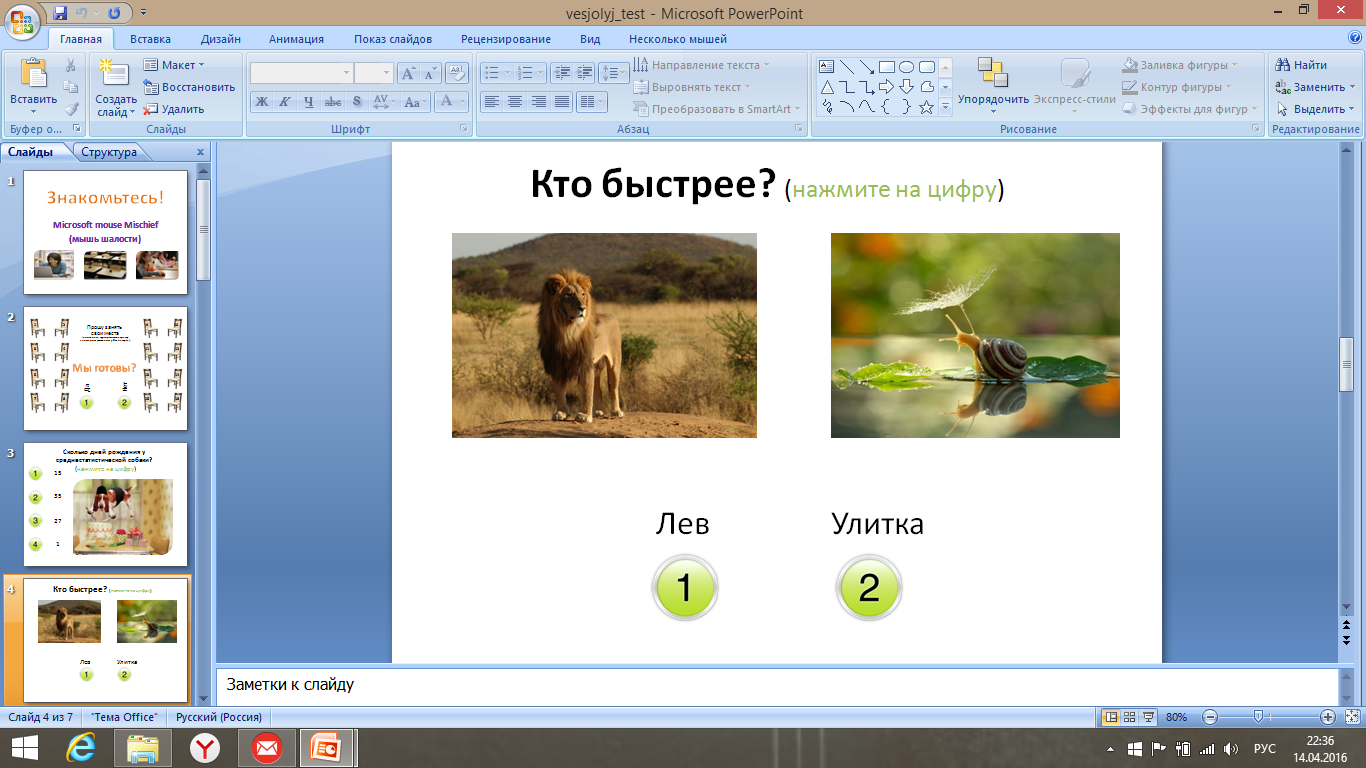 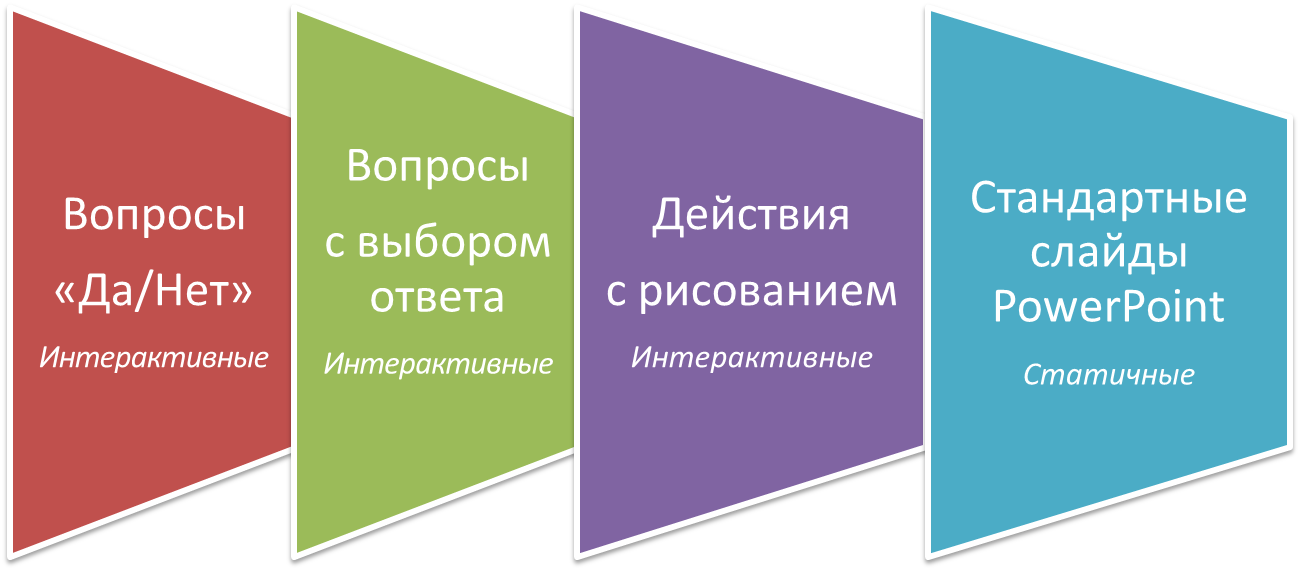 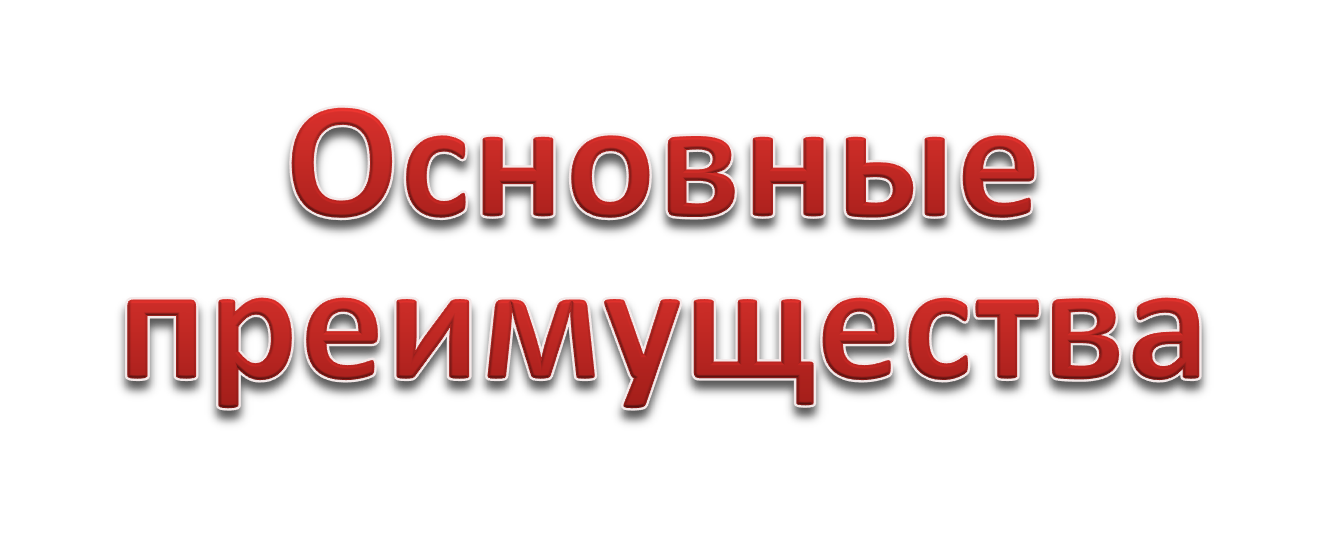 Активное вовлечение учащихся и поддержка совместного обучения

Улучшение управления аудиторией и общей вовлеченностью учащихся

Простота использования и доступность решения
Использование в дошкольном и дополнительном образовании
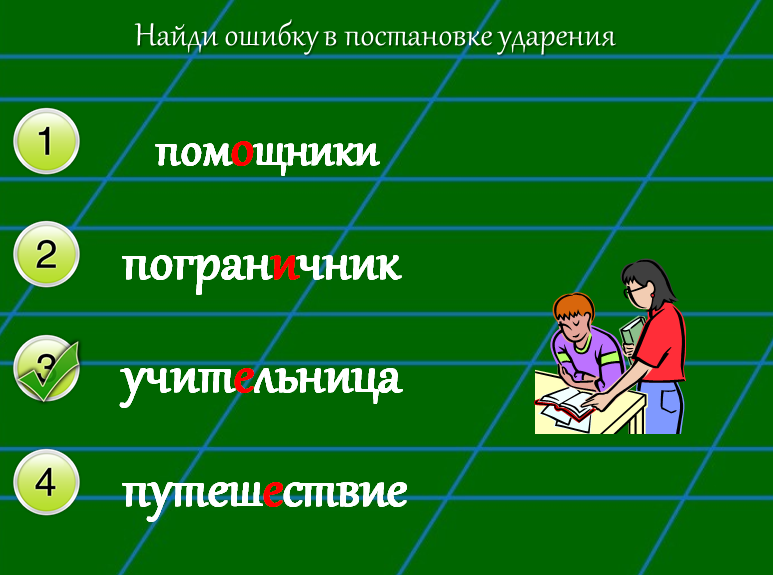 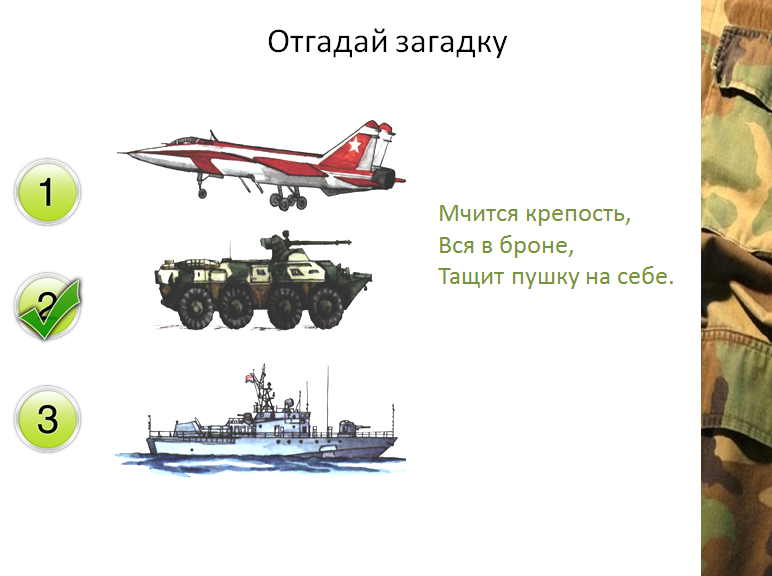 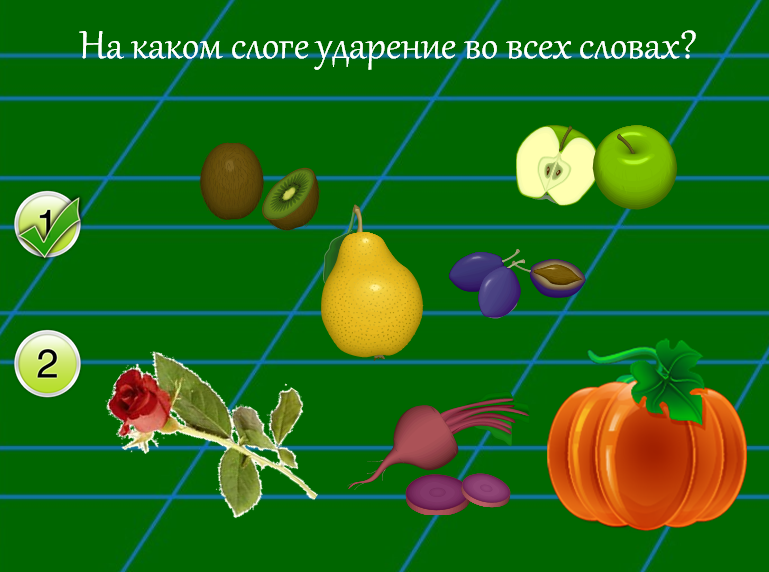 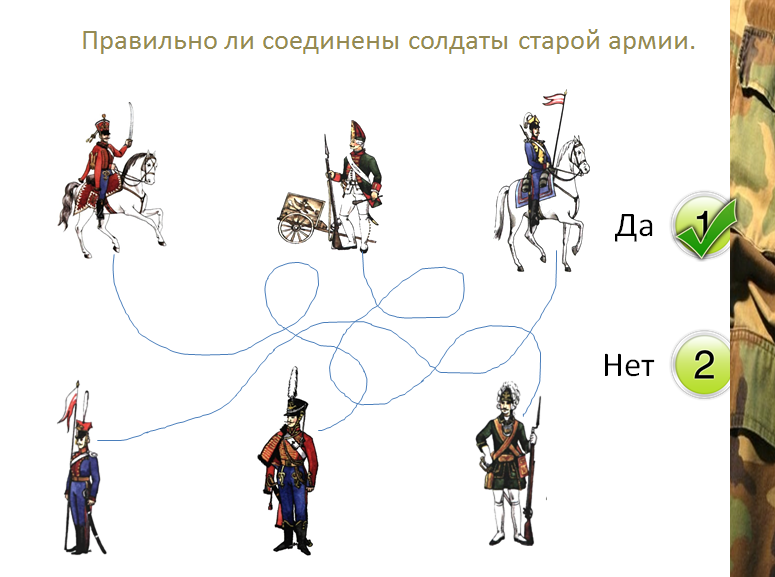 [Speaker Notes: На сайте]
Использование в начальной школе и на уроках в средней и старшей школе по предметам
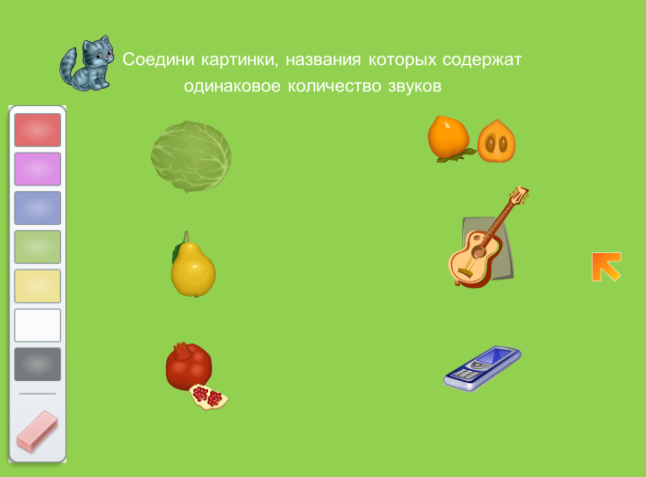 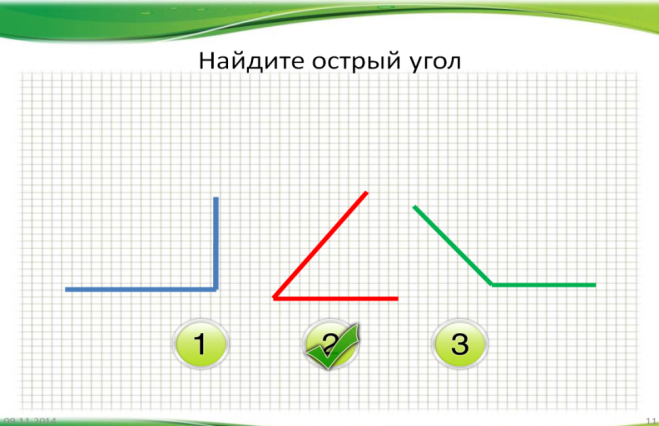 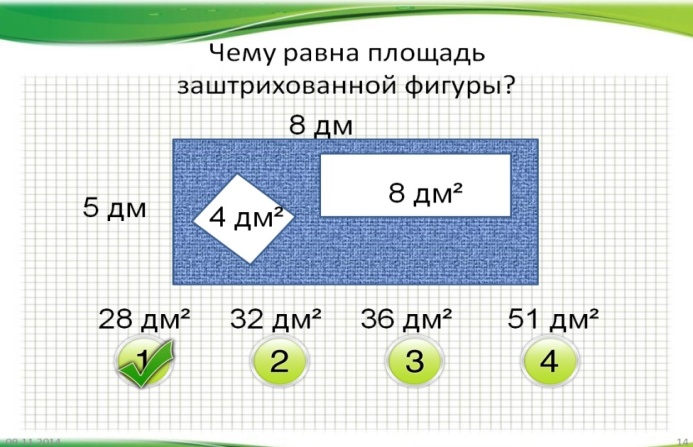 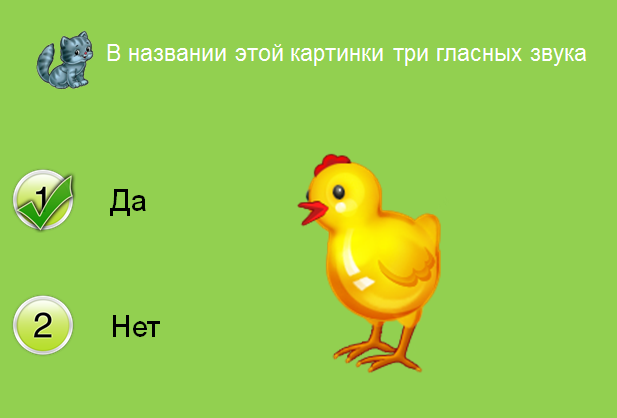 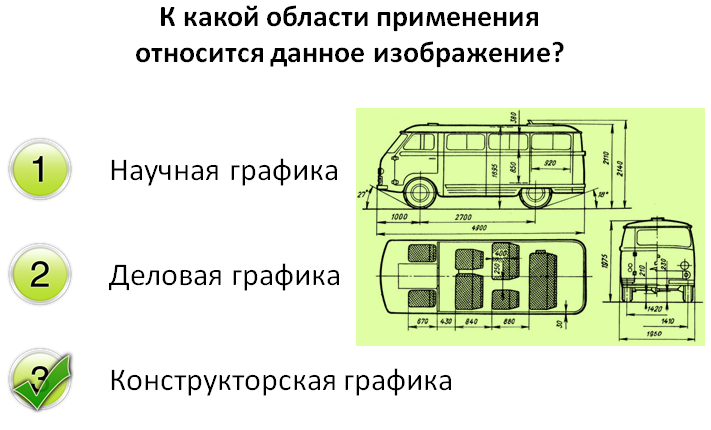 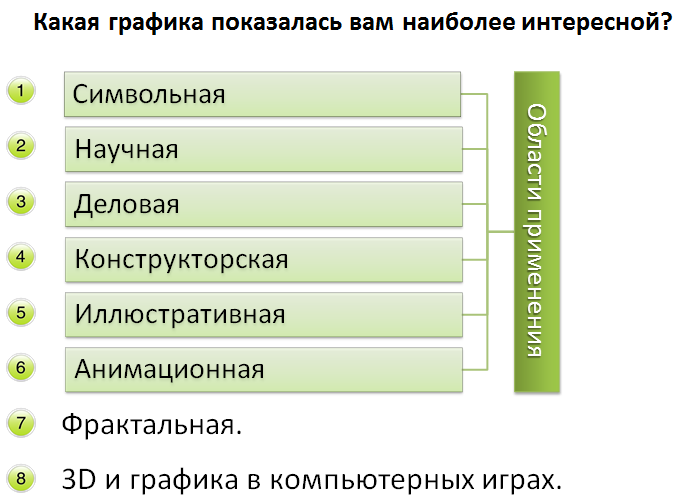 [Speaker Notes: На сайте]
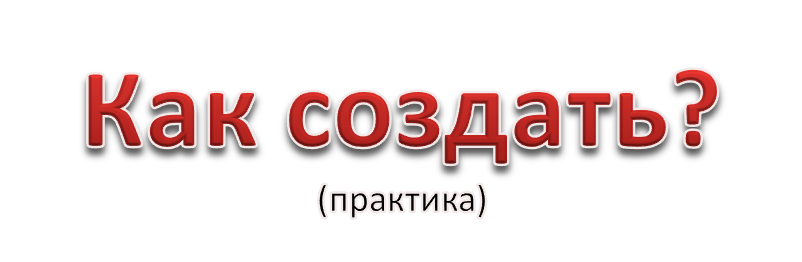